Родительское собрание
31.08.2020
Организация учебного процесса в 2020-2021 уч.г
Суббота
Занятия будут проходить в дистанционном формате
Электронный и онлайн урок
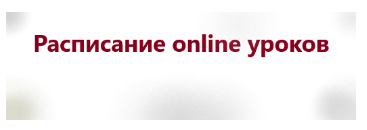 Электронный и онлайн урок
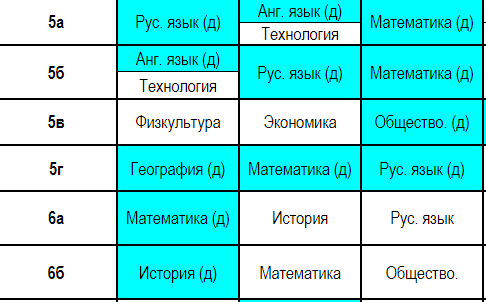 Онлайн урок
Электронный урок
Онлайн обучение
Родители обеспечивают рабочее место ученика: компьютер или ноутбук или планшет, вебкамера, микрофон.
! Использование телефона вредит здоровью вашего ребенка. 
Осуществляют контроль за выполнением заданий обучающимися.
Организованное питание
! Будут назначены дежурные
Вход в лицей (1 корпус)
левый вход
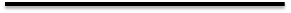 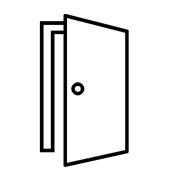 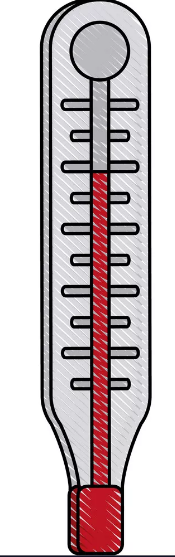 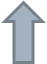 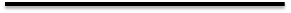 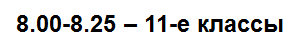 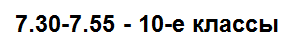 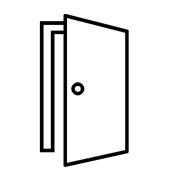 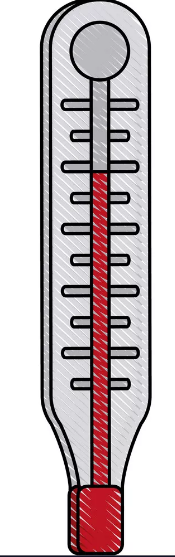 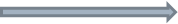 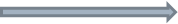 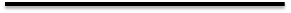 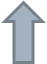 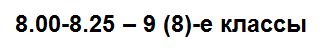 центральный
вход
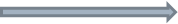 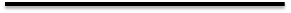 Вход в лицей (2 корпус)
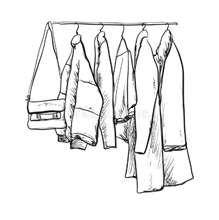 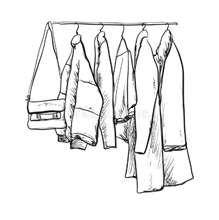 правый гардероб
6 В, Г
7 А, Б, В, Г
8 А, Б, В, Г
левый гардероб
5 А,Б,В,Г
6 А, Б
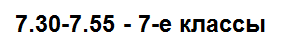 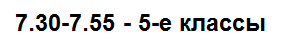 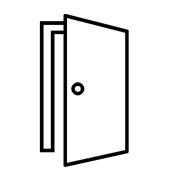 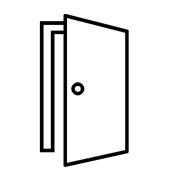 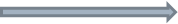 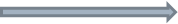 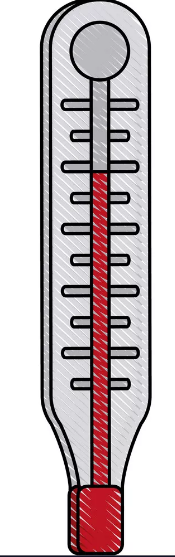 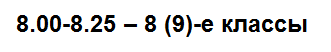 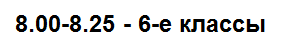 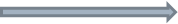 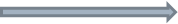 центральный левый
центральный правый
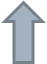 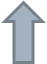 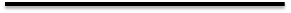 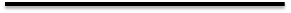 Признаки заболевания
При обнаружении каких-либо признаков заболевания (температура выше 37,1, кашель, насморк, слезотечение):
помещение в изолятор
вызов родителей
вызов врача на дом
Наличие справки ОБЯЗАТЕЛЬНО!
Пропуск учебных дней только при наличии справки.
Пропуск учебных дней
Возвращение из-за границы: обязаны в трехдневный срок пройти обследование и предоставить справку от врача
Пропуск занятий по уважительной причине (соревнования, конкурсы, олимпиады, семейные обстоятельства) только при наличии заявления, подписанного у классного руководителя за 2 дня до отсутствия (никаких УСТНЫХ договоренностей).
Пропуск занятий по болезни - возвращение в лицей только со справкой от врача (никаких ОТЛЕЖИМСЯ пару дней)
Особенности учебного процесса
5-7 классы учатся в одном кабинете (кроме уроков информатики, технологии, физики, физкультуры и иностранных языков)
за остальными классами (группами) кабинеты будут закрепляться по возможности
8-ые классы: вторник, четверг, пятница учатся классами; понедельник, среда - группами (потоками)
9-ые классы: вторник, среда, четверг учатся классами; понедельник, пятница - группами (потоками)
в каждом кабинете размещен рециркулятор воздуха
маски детям не обязательны
желательно носить с собой бутылочку с водой
От минздрава о вакцинации
п.2 ст. 5 ФЗ от 17.09 1998 №157-ФЗ “Об иммунопрофилактике инфекционных заболеваний” Отсутствие профилактических прививок влечет временный отказ в приеме граждан в образовательные организации в случае возникновения массовых инфекционных заболеваний или при угрозе возникновения эпидемий
Рекомендован максимальный охват вакцинации против гриппа. В лицее вакцинация будет проходить в первые 2 недели сентября.
Группы (потоки) в 8-х классах
алгебра, геометрия
история
право
экономика
информатика
ИУП 10 классы
Направления:
Математическое (УМ)
Социально-экономическое (ЭМ)
Историко-правовое (ИП)
Естественно-научное (Ест)
Техническое (Тех)
Группы (потоки) в 10-х классах
Посещение лицея родителями
В целях минимизации рисков распространения новой коронавирусной инфекции министерство образования Кировской области рекомендует проводить родительские собрания в дистанционной форме.
Нахождение родителей в образовательных организациях ограничено.
Родитель посещает ОО по предварительному согласованию с администрацией или классным руководителем.
Во время посещения родителем ОО обеспечивается соблюдение мер санитарно-эпидемиологической безопасности (термометрия на входе, обработка рук антисептиком, использование маски и перчаток, социальная дистанция).
Горячая линия
9-11классы: 64-16-70 с 9.00 до 16.00
5-8 классы: 65-10-66 с 9.00 до 16.00
электронная почта kirovlel@yandex.ru 

На сайте kirovlel.ru будут размещены памятки для родителей и детей по организации учебного процесса в 2020-2021 учебном году
Федеральный закон “О внесении изменений в отдельные законодательные акты РФ по вопросу охраны здоровья граждан от последствий потребления никотиносодержащей продукции” (принят Государственной Думой 22 июля 2020г)
Статья 20. Запрет продажи табачной продукции или никотиносодержащей продукции, кальянов и устройств для потребления никотиносодержащей продукции несовершеннолетним и несовершеннолетними, запрет потребления табака или потребления никотиносодержащей продукции несовершеннолетними, запрет вовлечения детей в процесс потребления табака или потребления никотиносодержащей продукции.